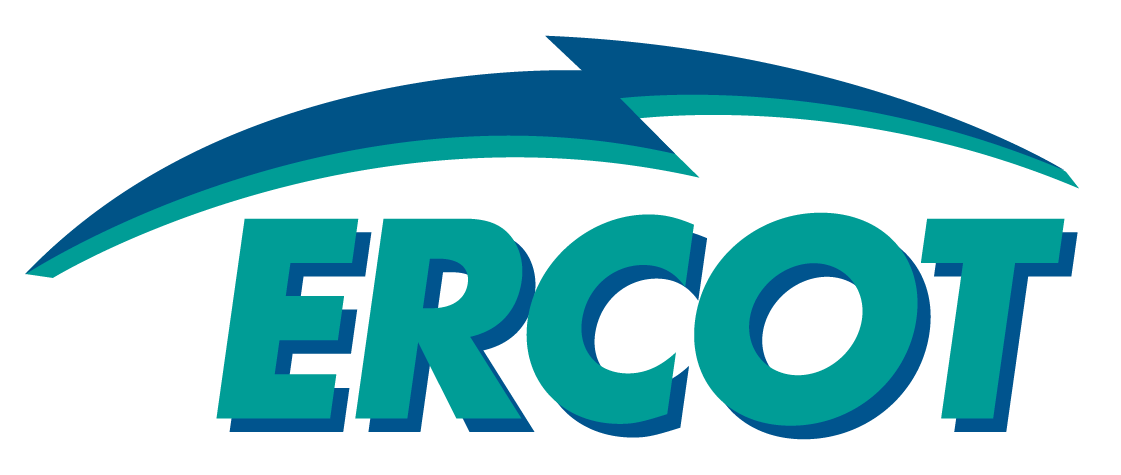 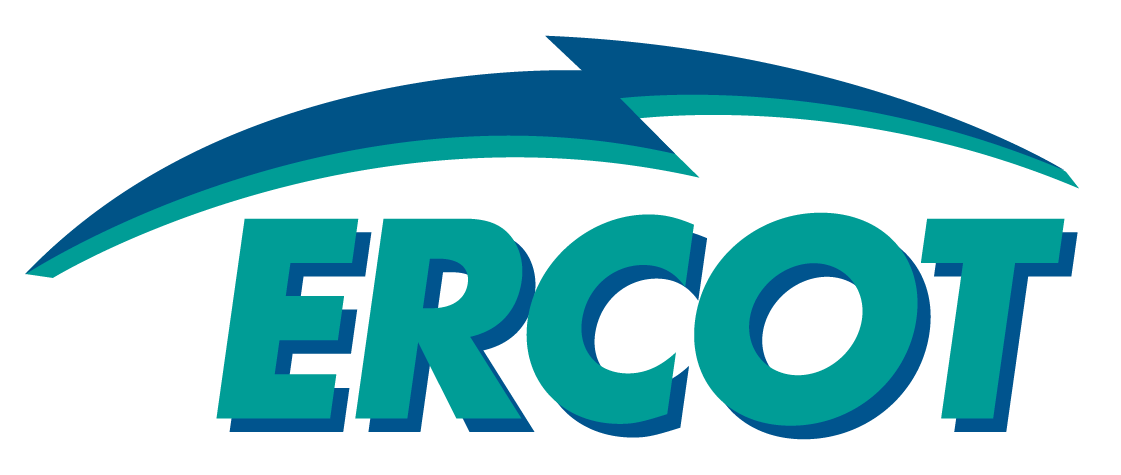 Credit Protocols Clarifications and Corrections


Mark Ruane
Director Settlements, Retail and Credit

CWG / MCWG
May 20, 2015
ERCOT Public
Credit Protocols Clarifications and Corrections
ERCOT staff have reviewed credit Protocols and identified a number of items for correction/clarification.
ERCOT Public
Credit Protocols Clarifications and Corrections
(cont.)
ERCOT Public
Credit Protocols Clarifications and Corrections
(cont.)
ERCOT Public
Credit Protocols Clarifications and Corrections
(cont.)
ERCOT Public
Credit Protocols Clarifications and Corrections
In addition, other changes may be considered, including

Revising order of TPE components
Breaking out MCE into a separate sub-section
“Parameterizing” and providing change control process for additional variables used in IEL, URTA, etc.
Where feasible, replacing verbiage with formulas
ERCOT Public
Credit Protocols Clarifications and Corrections
Questions
ERCOT Public